ABC 法則
ABC PATTERN
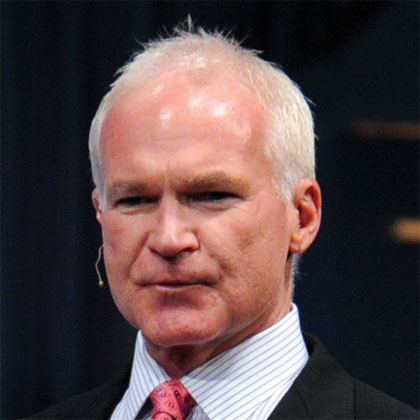 “The PLAYBOOK”
Kevin Buckman
特別企劃顧問Special Projects Consultant
ABC滾動模式ABC Pattern of Duplication & Building Depth
資深夥伴
Senior Partners
你YOU
A
A
B
B
C
C
A1
A1
B1
B1
C1
C1
A、B、 C等均為積極進取型(Go Now) 超連鎖店主A, B, C, etc. are GoNow UFOs
90天內把150 BV從「其他品牌」轉移到你的品牌90 Days to transfer 150 BV from “Other Brands” to YOUR BRAND
要常用及正確使用快速起步套裝產品
完成家居購物清單
檢視美安品牌產品BV數值
修改自動購貨訂單
Use Consistently & Correctly Fast Start Kit products
Complete Home Shopping List
Look Up BV Values for ma Branded products checked off
Revise UnFranchise AutoShip Order* before first pull if needed
*UFMS
改變你的購物方式和購物地方Change how you buy, and where you buy...「你要購買的必需品」“What you are going to buy anyway!”
每部電腦都把HK.SHOP.COM設為首頁
經常瀏覽HK.SHOP.COM
紀錄你常光顧的「商店」作庫存
HK.SHOP.COM/??? PCID & PSWD on “Every Computer”
“Surf” HK.SHOP.COM site
Conduct inventory of “Stores” you currently buy from
首10天建立60-300人名單Create Possibility List 60-300 Names & Contact Info. in first 10 days
Address Book
Contact Phone
Facebook
Instagram
Twitter...etc
Who do you know that...
通訊錄
聯絡電話
Facebook
Instagram
Twitter...等
你認識的人
首12個月在每月的「新產品」中銷售100BV Sell 100 BV in “New Product” / month for the first 12 months
每月與16人談話
遇到問題或挑戰要提問
聆聽…提供可解決問題的產品
利用成功見證創造新收入
與所有顧客完成居家購物清單
Talk/converse with 16 Possibilities/Names per month
Ask questions/probe for problems or challenges
Listen...for product solutions
Use testimonials/success to create new sales
Complete HSL with ALL customers
每月向4位或以上事業人選展示事業計劃Show Business Plan to ≥ 4 Qualified Possibilities per month
每月與16位事業人選談話
遇到問題或挑戰要提問
聆聽…提供財務解決方案
利用成功見證引起興趣
利用超連鎖事業簡報會影片 (3 段)
影片後完成家居購物清單及註冊成優惠顧客
Talk/converse with 16 Possibilities/Names per month
Ask questions/probe for problems or challenges
Listen...for financial solutions
Use testimonials/success to create interest
Use UBP Video...(3 parts)
Complete HSL after video and register as PC
首90天應完成的訓練Training in first 90 days
新超連鎖店主訓練(NUOT) ≤ 28 日
成功五要訣≤ 60 日
授證經理級訓練
出席本地研討會…購買3張門票
Corporate NEW UNFRANCHISE OWNER TRAINING (NUOT) ≤ 28 days
BASIC FIVE TRAINING (B5) ≤ 60 days
Executive Coordinator Certification Training (ECCT)
Attend Local Seminar...Buy 3 Tickets
2-3年計劃是你能做到的The Two to Three Year Plan IS within your reach
第1個月 	你 + 1 = 2 x 4 計劃 = 8/4 = 2 新人
第2個月 	你+ 3 = 4 x 4計劃= 16/4 = 4 新人
第3個月  	你+ 7 = 8 x 4計劃= 32/4 = 8新人
第4個月  	你+ 15 = 16 x 4計劃= 64/4 = 16 新人
第5個月  	你+ 31 = 32 x 4計劃= 128/4 = 32 新人
第6個月  	你+ 63 = 63 x 4計劃= 252/4 = 63 新人
Month 1 	You + 1 = 2 x 4 plans = 8/4 = 2 NEW
Month 2 	You + 3 = 4 x 4 plans = 16/4 = 4 NEW
Month 3 	You + 7 = 8 x 4 plans = 32/4 = 8 NEW
Month 4 	You + 15 = 16 x 4 plans = 64/4 = 16 NEW
Month 5 	You + 31 = 32 x 4 plans = 128/4 = 32 NEW
Month 6 	You + 63 = 63 x 4 plans = 252/4 = 63 NEW
2-3年計劃是你能做到的The Two to Three Year Plan IS within your reach
第7個月 		你 + 1 = 2 x 4 計劃 = 8/4 = 2 新人
第8個月		你+ 3 = 4 x 4計劃= 16/4 = 4新人
第9個月		你+ 7 = 8 x 4計劃= 32/4 = 8 新人
第10個月		你+ 15 = 16 x 4計劃= 64/4 = 16 新人
第11個月	你+ 31 = 32 x 4計劃= 128/4 = 32新人
第12個月	你+ 63 = 63 x 4計劃= 252/4 = 63新人
Month 7 		You + 1 = 2 x 4 plans = 8/4 = 2 NEW
Month 8 		You + 3 = 4 x 4 plans = 16/4 = 4 NEW
Month 9 		You + 7 = 8 x 4 plans = 32/4 = 8 NEW
Month 10		You + 15 = 16 x 4 plans = 64/4 = 16 NEW
Month 11 	You + 31 = 32 x 4 plans = 128/4 = 32 NEW
Month 12 	You + 63 = 63 x 4 plans = 252/4 = 63 NEW
2-3年計劃是你能做到的The Two to Three Year Plan IS within your reach
每位超連鎖店主每月賺取≥ 400 BV  
12個月招募≥ 126 超連鎖店主
126 超連鎖店主 x 400 BV / 每月 = 50,400 BV / 每月 50,400 ÷ 2 組織 = 25,200 BV / 每月
左方組織= 25,200 BV /每月
右方組織= 25,200 BV/每月
25,200 /每月÷ 4 星期 = 6,300 BV / 每星期
Each UFO ≥ 400 BV / Month
12 months ≥ 126 UFOs
126 UFOs x 400 BV / Month = 50,400 BV / Month
50,400 ÷ 2 Organizations = 25,200 BV / Month
Left Organization = 25,200 BV / Month
Right Organization = 25,200 BV/ Month
25,200 / month ÷ 4 weeks = 6,300 BV / Week
結果RESULTS
12個月內每星期賺取HK$15,000或更多
HK$15,000 or more per WEEK in 12 months
2-3年內就可以達到
THIS CAN BE DONE IN TWO-THREE YEARS
結果RESULTS
12個月內每星期賺取HK$16,100或更多
HK$16,100 or more per WEEK in 12 months
2-3年內就可以達到
THIS CAN BE DONE IN TWO-THREE YEARS